1.2. Κύτταρο: η μονάδα της ζωής
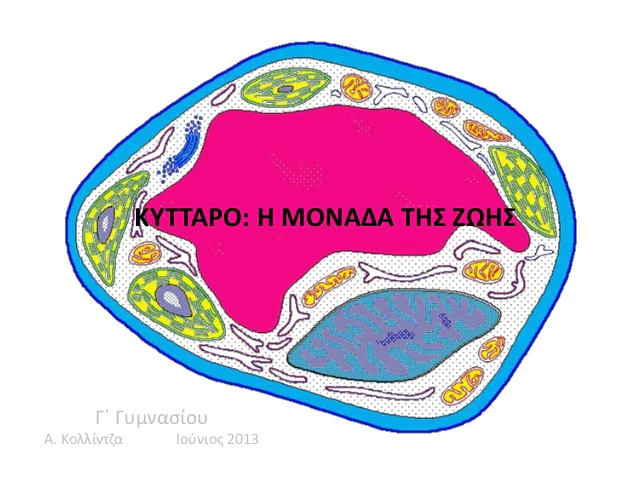 Κυτταρική θεωρία
Η θεμελιώδης δομική και λειτουργική μονάδα του οργανισμού είναι το κύτταρο.
Κάθε κύτταρο προέρχεται από ένα άλλο κύτταρο.
Μονοκύτταροι vs Πολυκύτταροι οργανισμοί
Μονοκύτταροι οργανισμοί 1 μόνο κύτταρο
Παραδείγματα: βακτήρια, μύκητες και πρωτόζωα


Πολυκύτταροι οργανισμοί πολλά διαφορετικά κύτταρα
Παραδείγματα: φυτά, ζώα, άνθρωπος
Προκαρυωτικά vs Ευκαρυωτικά κύτταρα
Προκαρυωτικά  δεν υπάρχει πυρηνική μεμβράνη άρα δεν υπάρχει πυρήνας
Παράδειγμα: τα βακτηριακά κύτταρα

Ευκαρυωτικά  υπάρχει πυρηνική μεμβράνη           η οποία περιβάλλει το γενετικό υλικό και το διαχωρίζει από το υπόλοιπο κυτταρόπλασμα δημιουργώντας έτσι έναν διακριτό πυρήνα
Παράδειγμα:τα φυτικά και τα ζωικά κύτταρα
Προκαρυωτικό κύτταρο
Ευκαρυωτικά κύτταρα
Ευκαρυωτικό κύτταρο
Όλα τα ευκαρυωτικά κύτταρα εμφανίζουν  τα εξής κοινά χαρακτηριστικά:
Πλασματική μεμβράνη
Πυρήνα
Ενδοπλασματικό δίκτυο
Σύμπλεγμα Golgi
Λυσοσώματα
Κενοτόπια
Μιτοχόνδρια
Χλωροπλάστες ΜΟΝΟ ΣΤΑ ΦΥΤΙΚΑ ΚΥΤΤΑΡΑ
Κυτταρικό τοίχωμα ΜΟΝΟ ΣΤΑ ΦΥΤΙΚΑ ΚΥΤΤΑΡΑ
Πλασματική μεμβράνη
Η πλασματική μεμβράνη περιβάλλει κάθε κύτταρο.

Αποτελείται από λιπίδια και πρωτεΐνες

Διπλός ρόλος:
Διαχωρίζει και εξατομικεύει το κύτταρο από το περιβάλλον του
Ελέγχει ποιες ουσίες μπαίνουν και ποιες βγαίνουν από το κύτταρο
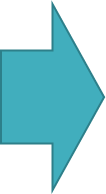 Πυρήνας το ΄΄κέντρο ελέγχου’’
Έχει σφαιρικό ή ωοειδές (σαν αυγό) σχήμα.

Είναι το ΄΄κέντρο ελέγχου΄΄ του ευκαρυωτικού κυττάρου γιατί εκεί βρίσκεται το γενετικό υλικό (DNA).

Στο γενετικό υλικό βρίσκονται όλες οι πληροφορίες για τη δομή και τη λειτουργία του κυττάρου.

Πυρηνική μεμβράνη  Διπλή μεμβράνη (εσωτερική και εξωτερική) με πόρους για να γίνεται η ανταλλαγή μορίων μεταξύ πυρήνα και κυτταροπλάσματος
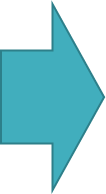 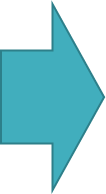 Κυτταρόπλασμα
Κυτταρόπλασμα=Ο χώρος ανάμεσα στην πλασματική μεμβράνη και στον πυρήνα

Εδώ υπάρχουν πολλά οργανίδια που επιτελούν συγκεκριμένες λειτουργίες!
Ενδοπλασματικό δίκτυο (1)
Τί είναι;
Είναι ένα σύστημα μεμβρανών το οποίο συνδέεται και με την πλασματική και με την πυρηνική μεμβράνη.

Αποτελείται από αγωγούς και κύστες που ΄΄επικοινωνούν΄΄ μεταξύ τους 

Ρόλος:Μεταφορά ουσιών σε όλα τα μέρη του ευκαρυωτικού κυττάρου (αλλά και έξω από το κύτταρο)
Ενδοπλασματικό δίκτυο (2)
Διακρίνεται σε:
Αδρό (λόγω παρουσίας ριβοσωμάτων) και
Λείο

Ρόλος Αδρού Ε.Δ.:
Στα ριβοσώματα του αδρού Ε.Δ. συντίθενται πρωτεΐνες οι οποίες στη συνέχεια μεταφέρονται σε όλα τα μέρη του κυττάρου. 

Ρόλος Λείου Ε.Δ.:
Συντίθενται λιπίδια και αποθηκεύονται πρωτεΐνες
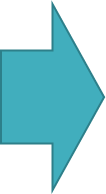 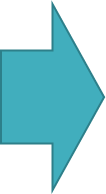 Ριβοσώματα
Αποτελούνται από πρωτεΐνες και r-RNA(ριβοσωμικό ριβονουκλεϊκό οξύ)

Βρίσκονται ελεύθερα στο κυτταρόπλασμα ή προσδεδεμένα στο Αδρό Ε.Δ.

Στα ριβοσώματα γίνεται η σύνθεση των πρωτεϊνών του κυττάρου!!!
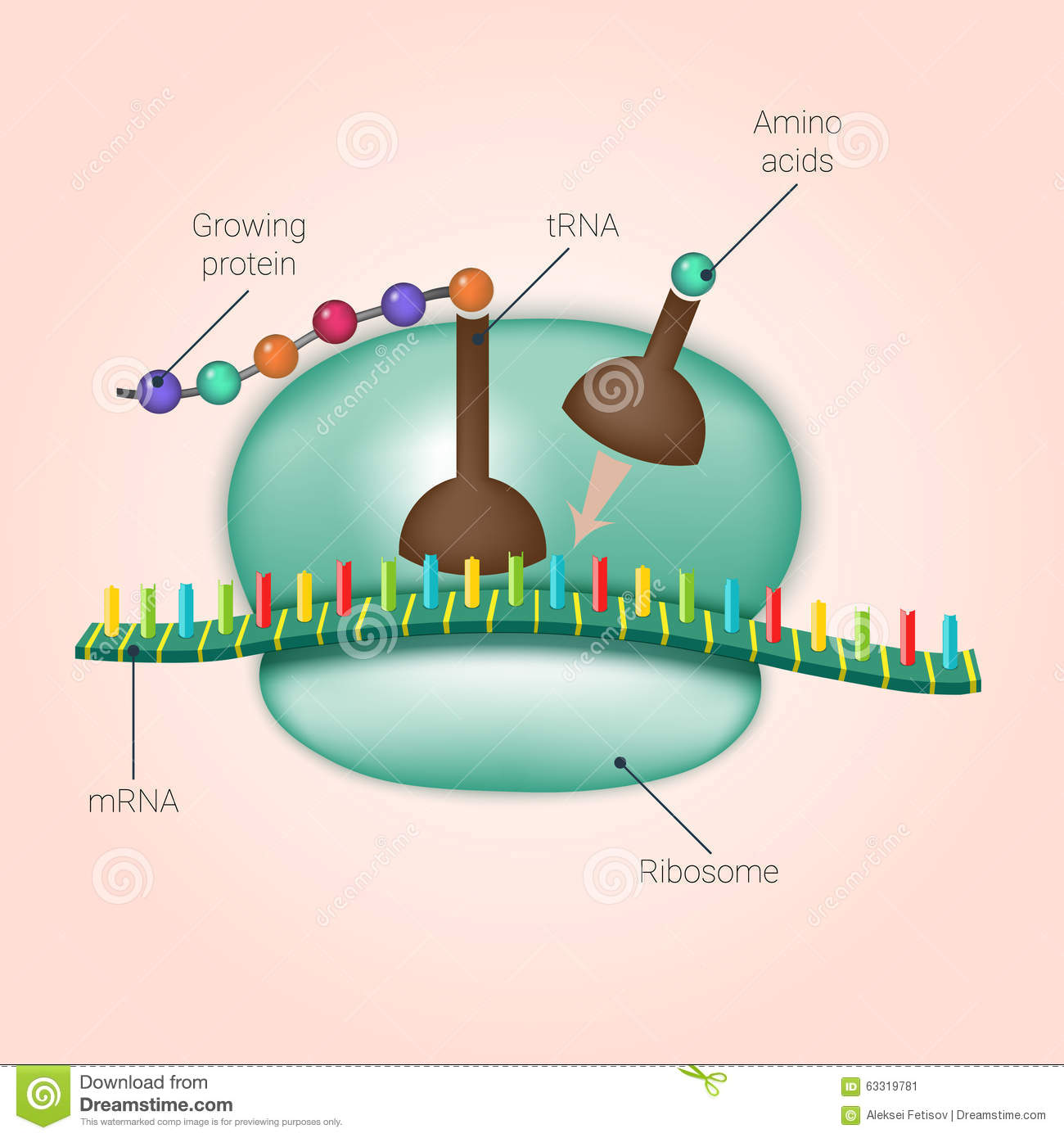 Ευχαριστώ για την προσοχή σας!